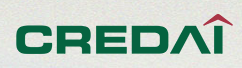 VAT ON BUILDERS: 
Analysis post CHD Developers Judgment –
 Punjab & Haryana High Court

By:- Puneet Agrawal 
Partner 
Athena Law Associates
Issues for discussion
Summary of the Judgment of the Hon’ble High Court of Punjab & Haryana in CHD Developers v. State of Haryana & Ors.
Step forward and action points in view of the judgment. 
Issues open till date and requiring attention.
Premise of the judgment and facts involved
Factual background
Background - Issues Involved
Post the judgment in the case of K. Raheja Development Corporation [2005] 141 STC 298 (SC) the HVAT Department issued three Circulars directing the Assessing Officers to conduct assessments of Developers in the State of Haryana.

In the meantime larger bench of Supreme Court in the case of Larsen & Toubro [(2013) 65 VST 1 SC-LB], considered the correctness of the division bench judgment in K. Raheja case (supra), and upheld it.

The Departmental machinery acted upon the Circulars so issued. The developers were served with Notices for Assessment, Re-assessment and Revision.

Assessments were being made by adopting deductive method of calculation and thus including various amounts in consideration which in no manner were relatable to sale of goods.
Background - Issues Involved
The value of land was also subjected to levy of VAT and in case deductions were given on account of land, the same were on the basis of circle rates or on some other presumptive premise. Thus complete exclusion to the value of land was not being provided.

Various other expenses not  relatable to sale of goods such as fee for various approvals, EDC/IDC charges, legal expenses, etc. also remained within the Taxable Turnover so calculated and thus VAT was proposed to be imposed on such amounts, raising the liability manifold. VAT was proposed to be imposed on values in addition to that of goods incorporated in the execution of works contract.

Effectively, as per revenue’s calculation in the Assessment Orders there were margins ranging to even than 500% on sale of goods which is impossible in real terms. Thus, VAT was being imposed on various other values than that of goods, which is completely beyond the competence of State legislation.
Example of Assessment conducted by adopting Deductive Method of assessment
Gross Receipts [7000]
	Less:(-) Cost of land at Circle Rate                                   [1500]
					                                        -------
					                                         5500
					                                        -------
	Less:(-) Deduction for labour and services as per
		 books or @ 25% of the receipts:                            1375
					                                        -------
					                                         4125
					                                        -------
	         	  VAT at (say) 10%:                                                   413
					                                        -------
Our View – accepted by High Court
Total Material purchased by Developer –  Rs. 500
							(per sq. ft.)
Add: Value addition (say 10%): 		Rs. 50
					-----------------
							Rs. 550
							-----------
Tax at (say 10%): 				Rs. 55
							-----------
Background - Issues Involved
Effect of the Assessments
The VAT demands raised by such method were unconstitutional, absolutely irrational, exorbitant and  cryptic.

The Developers preferred a writ petition before the Hon’ble High Court of Punjab & Haryana. A number of petitions were preferred, where CHD Developers was the lead case.

The Hon’ble High Court was pleased to grant stay in operation of the Notices and Assessment Orders issued by the Department. The matter was argued at length before the Hon’ble High Court and judgment was passed in the case on 22.04.2015.
Liability of  VAT on Works Contracts
LAW laid down in THE JUDGMENT
The judgment dated 22.04.2015 declared
Material ONLY to be taxed after the date of agreement.
Fresh rules to be framed by the government for incorporation of the guidelines laid down in the judgment.
Fresh Assessments to be framed in line with the judgment.
Joint and several liability of both developer and sub-contractor for payment of VAT.
Composition scheme upheld and thus remains unaltered.
Pre-Conditions and Subject for Levy of VAT on Works Contract
Three pre-conditions must be fulfilled for imposition of VAT liability:
a. there must be a works contract;
b. the goods should have been involved in the execution 
    of a works contract; and
c. the property in those goods must be transferred to a 
    third party either as goods or in some other form.

In the referred Works Contract, only material,  incorporated after the date of agreement to be charged to VAT.
Value for payment of VAT
No VAT chargeable on goods incorporated before entering into an Agreement with the buyer. 
Clarified that there shall be no deeming of sale in case of absence of a buyer. Fact that the building is being made for sale, is irrelevant for determination of VAT liability. 
Value of goods to be the value at the time of incorporation into the property.
This value shall include the following:
Cost of goods which are transferred;
Overheads attributable to the above said goods;
Profit attributable to the above said goods.
ONLY ‘Goods’ to be charged to VAT
The Court clarified that ONLY the value of goods is to be charged to VAT and anything in addition to that shall not be exposed to VAT liability as the State does not have the requisite constitutional mandate for doing the same.
The judgment further clarifies that any legislature imposing VAT on anything in addition to that of ‘value of goods incorporated in the execution of works contract’ shall be ultra vires the Constitution of India.
Joint and Several Liability of developer and sub-contractor
The judgment has upheld the validity of Section 42 of the Act and has clarified that the developer and the sub-contractor have joint and several liability for payment of VAT. However, no VAT shall be payable on the goods on which VAT liability has been already borne by the sub-contractor.
Only in case of failure on part of sub-contractor the liability shall shift towards the developer.
Thus, on considering Section 42 of the Act the developers are required to maintain records of completion of assessment of sub-contractors in order to safeguard their own interest.
Composition scheme upheld
The Hon’ble High Court has upheld the Composition Scheme under the HVAT Act and Rules and thus the same remains unaltered.
There is no provision for deduction of value of land from the Gross Receipt for determination of taxable turnover and the same shall be calculated on the complete receipts of the Developer.
Fresh Assessments to be framed
The State Government has been directed for framing of fresh assessments after incorporating the rules of law provided in the judgment.

Here, jurisdiction of the Assessing Authorities need to be analyzed for conducting Reassessment, Revision, etc.
Extension of Limitation by two years in view of the case before High Court. (Section 18)
Assessment of VAT for the activity of Works Contracts
Way forward from the judgment
Points to be considered
The way forward and the major points to be considered and  acted upon are summed up as follows:
Proper records to be maintained by the developer precisely depicting the goods incorporated in the execution of works contract after the date of agreement. The records should be so maintained that the Assessing Authorities cannot reject the same.
To be prepared with relevant data before initiation of the fresh Assessment proceedings by the Department. In absence of relevant data, the department may tend to use presumptive/ as available data for determination of liability.
Records of Assessment of the sub-contractors to be maintained for safeguard against Section 42 of the HVAT Act.
Quantification of Value of Goods
Here, the pertinent question arises as to how the value of goods is to be determined for calculation of taxable turnover.
The judgment clearly states that the books and accounts maintained by the Developer shall be taken into consideration for determination of the value of goods incorporated in the execution of works contract.
The books and accounts shall not be taken into consideration if only the same are rejected by the Assessing Authority for reasons of non-credibility, etc.
Thus, it becomes necessary that the developers maintain proper books and accounts for determination of value of goods for the purpose of VAT determination.
Quantification of Value of Goods
The value of goods referred here shall not only be the cost of the goods but shall also include:
Overheads attributable to the said goods; and
Profit attributable to the said goods.
The date of agreement here shall be the date on which the developer finds a buyer and is bound in a contract with the buyer for sale of the property to the said buyer. For instance the date on which the developers receives an installment, etc.
The High Court has also directed for reframing of Rule 25 for computation of taxable turnover for the purpose of VAT in view of other various aspects of the judgment as also stated above.
Example showing Quantification
Total units: 100
Saleable area: 80,000 sq.ft.
Lets take one item, namely cement for the purpose of determination of VAT liability on a test basis. The progress of the project may be depicted below and sale of goods is also determined for the purpose of VAT.

Month 1
100  bags of cement used
No units sold
No sales tax – since no customer
Cement used in month 1 will never be charged to sales tax
Example showing Quantification
Month 2
5 units sold (4000 sq. ft.)
200 bags of cement used in Month 2
Relatable sale of goods: (4000/80000)*200 = 10 bags
Thus sales tax chargeable on 10 bags

Month 3
15 more units sold (12000 sq. ft.)
Cumulative units sold – 20 (16000 sq. ft.)
400 bags of cement used in Month 2
Relatable sale of goods: (16000/80000)*400 = 80 bags
Thus sales tax chargeable on 80 bags

Applicable Rate shall be the rate of tax for individual goods chargeable to VAT as per relevant schedule.
Purchase Strategy
As also stated in earlier discussions that in order to manage the VAT liability, the developers may strategize their purchasing methods as below:
Local purchases: 
In local procurements,  the developers may claim Input Tax Credit on tax paid goods;
Interstate purchases:
Purchases may be made on the strength of ‘C Forms’. Even in case the goods so purchased on the strength of ‘C Forms’ are incorporated before the date of agreement, i.e., remain unsold, there can be no liability of penalty in our view. [Section 8; Rule 12 of CST Act]
Issues open till date
Date of transfer in property: that transfer of property takes place only after the sale deed is registered.
Issues pertaining to jurisdiction of assessments:
Jurisdiction to conduct Re-assessments and Revisions.
Limitation Periods: That the statutory limitation periods for Assessment/ Re-assessment/ Revision have come to an end.
Assessment: before expiry of 3 Years from the close of a year. [Section 15]
Reassessment: before expiry of 3 Years from the end of a period. [Section 16]
Revision: 3 Years from the date of  supply of copy of order to the assessee. [Section 34]
THANK YOU
Contact us:
Puneet Agrawal
Partner
Athena Law Associates
puneet@athenalawassociates.com
+91-9891-898911